CSNS计算环境概述
李亚康，齐法制，洪剑书，计算中心同事
中国科学院高能物理研究所
中国散裂中子源
2017/6/5，成都
CSNS简介
中国散裂中子源是国家投入大量资金重点建设的大科学装置，是位于国际前沿的高科技、多学科应用的大型研究平台。
预计2018年3月完成验收，第一期建设3台谱仪，规划建设20台谱仪
基于CSNS的实际计算和存储需求，建设了东莞数据中心
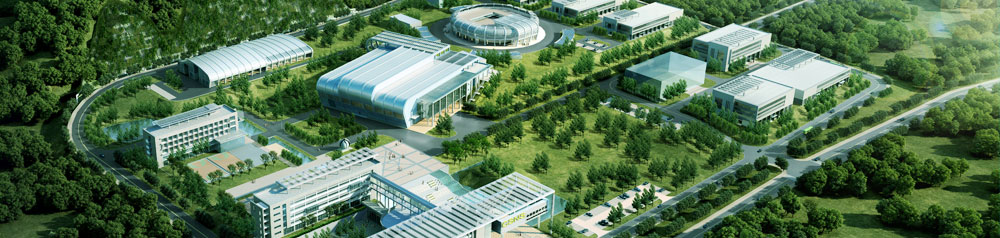 2
提 纲
3
计算需求
云计算平台
3台谱仪
实验用户需要200 核CPU，1T 内存
所内用户需要400核，2TB内存
高性能计算平台
3台谱仪
1000核CPU，4TB内存，提供MPI并行计算环境
20台谱仪
当前需要的资源量 * 7， 随着用户的增多，资源需求越大
4
存储需求
5
提 纲
6
计算环境现状
7
存储系统
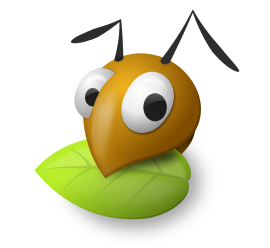 基于glusterfs构建的分布式存储系统
强大的横向扩展能力，支持数PB存储容量和数千客户端，运维简单
支持NFS, CIFS, HTTP, FTP以及Gluster原生协议，完全与POSIX标准兼容
完全支持openstack后端存储
不同的volume类型（SSD和SAS）
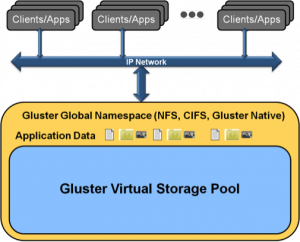 8
存储系统
SL 7.3， 3.8.10
RAID 5， 双副本
硬件
2台SSD存储服务器
4台SATA存储服务器
存储空间
10TB SSD，300TB SATA
同时支持Linux和Windows客户端
性能测试
1M，640GB，8 process
Read：1GB/sec,Write：500MB/sec
9
云计算平台
虚拟化环境建设-openstack
控制节点高可用
使用gluster提供统一存储（包含块存储、实例存储和文件存储）
控制节点和计算节点的松耦合架构，保证虚拟实例的独立性
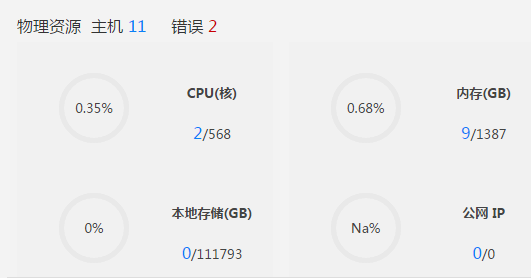 虚拟计算资源
568 vCPU,  1387GB vMEM
255个内网地址，32个公网地址
10TB的云硬盘
10
云计算平台
网络架构优化
禁用l3-agent
物理网关代替虚拟网关
统一认证
认证与授权分离
Cloud-init
虚拟机初始化
动态热迁移
基于共享存储
消息中间件
RabbitMQ->ZeroMQ
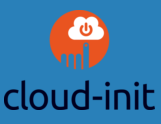 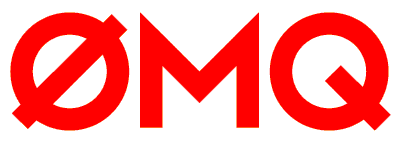 11
[Speaker Notes: 网络架构优化
实现虚拟机和内网机器无缝互通
消除网络节点转发瓶颈和单点故障
统一认证]
云计算平台
CSNS Cloud Portal
12
云计算平台
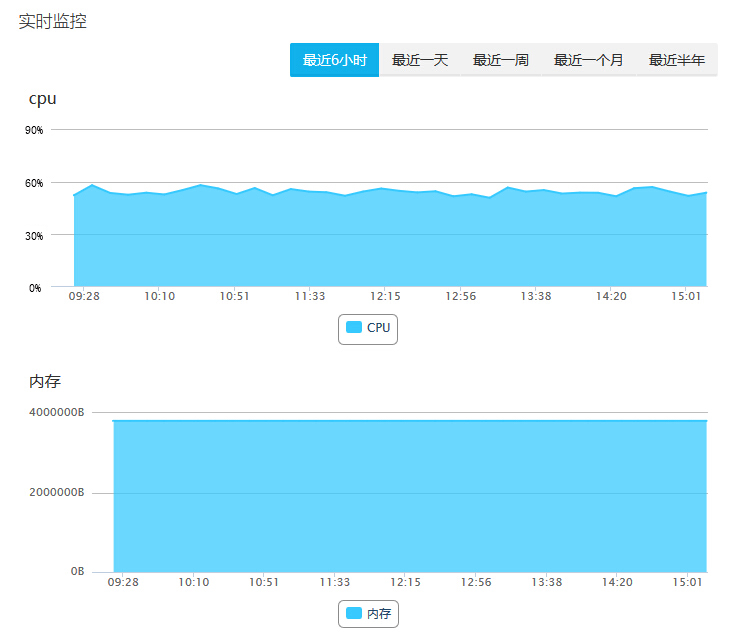 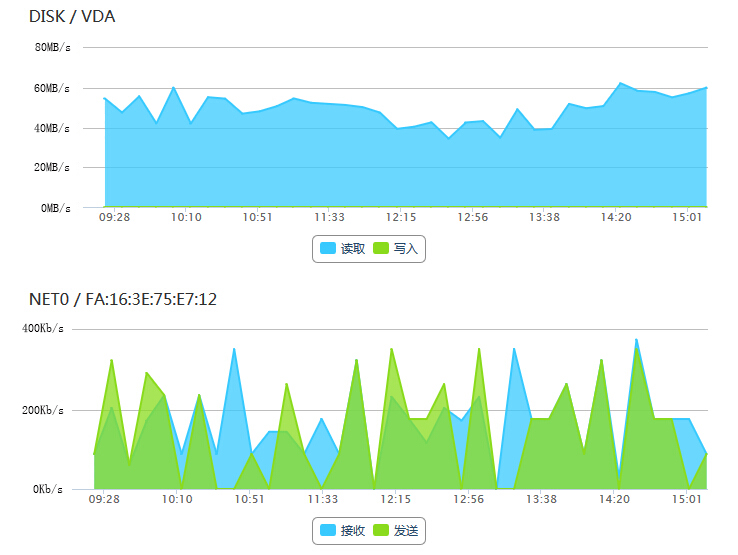 Network  Topology
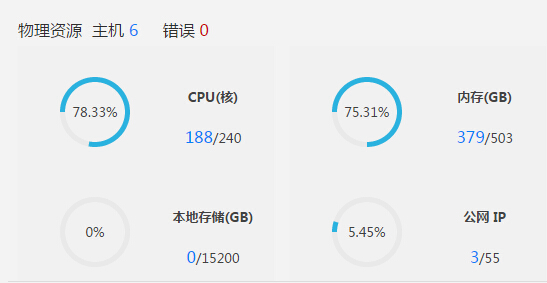 13
Running Status of vm
Resource Statistics
高性能计算平台
散裂中子源的计算特征
基于MPI的并行计算占大多数
同时支持HPC和HTC
支持GPU计算
作业管理与资源调度系统——SLURM
Performance: It can accept 1,000 job submissions per second and fully execute 500 simple jobs per second
Fault Tolerant
Free and Open Source
Scalability
Power Management
Resizable Jobs
……
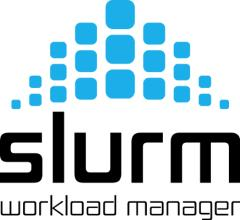 14
高性能计算平台
控制节点冗余
网络
节点之间通过IB网络进行数据传输
统计信息
数据库集群
用户信息管理
LDAP，支持统一认证
资源(32个节点)
896 Cores，4TB Memory
计算能力（linpack）
29891.7Gflops（理论值34406.4Gflops）
效率：86.87%
15
数据库集群
需求
稳定，可扩展，读写分离
实验元数据信息，web应用，HPC计算集群，云计算平台
MariaDB 分支（5.6.31）
对MySQL做了较多优化，完全与mysql兼容
支持Innodb和XtraDB等多种存储引擎
Keepalived+mysql双主来实现MySQL-HA
使用SSD存储设备，保证读写的速度
提供只读的slave服务器，保证数据的安全性
16
公共软件库——CVMFS
CernVM File System (CernVM-FS)





Stratum0
Stratum1
csns-stratum0
ihep-stratum1
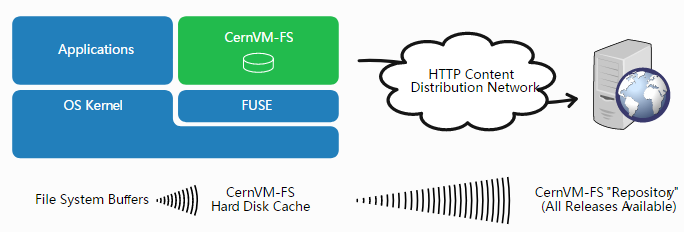 17
运维与监控
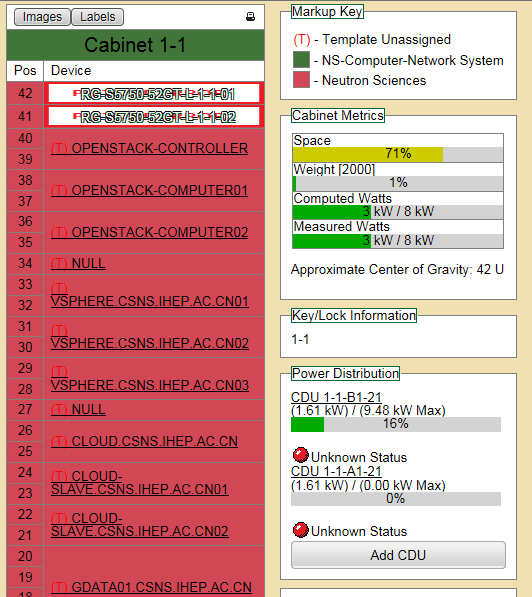 Forman + puppet
Ganglia
OpenDCIM
gitlab
ELK Stack
Zabbix
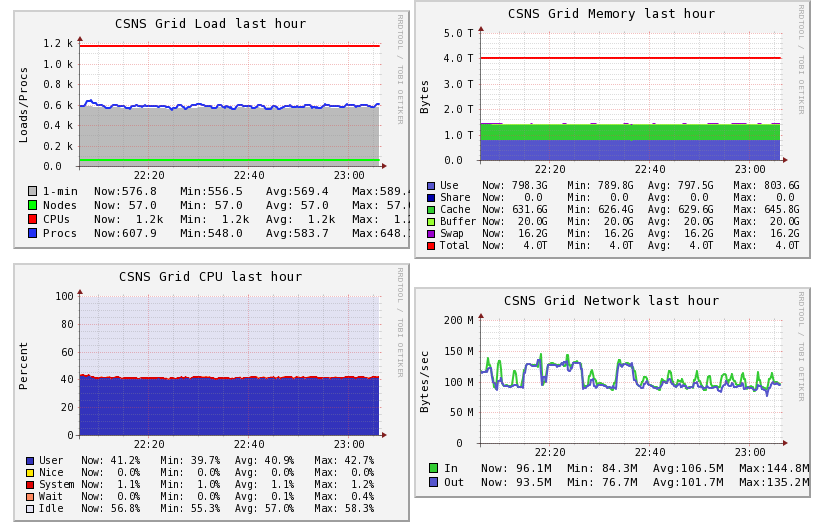 ganglia
OpenDCIM
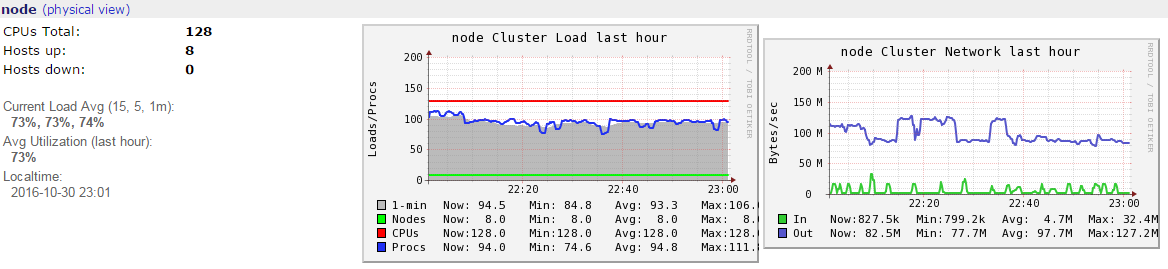 Ganglia: HPC
18
提 纲
19
基于docker的弹性作业系统
20
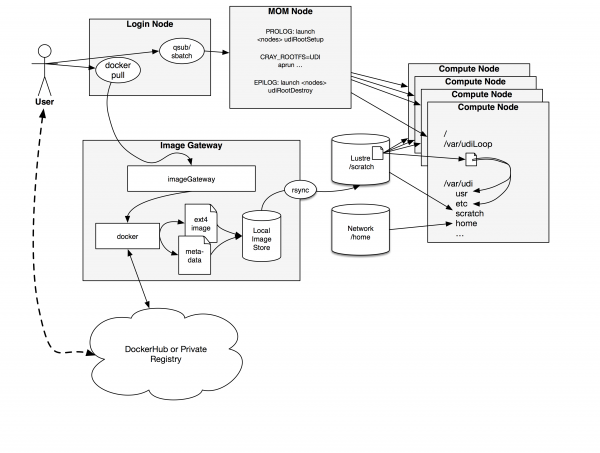 基于docker的弹性作业系统
方案1
LBNL：Shifter 
 Linux Containers for HPC


方案2
Mesos
Zookeeper
Marathon
Docker
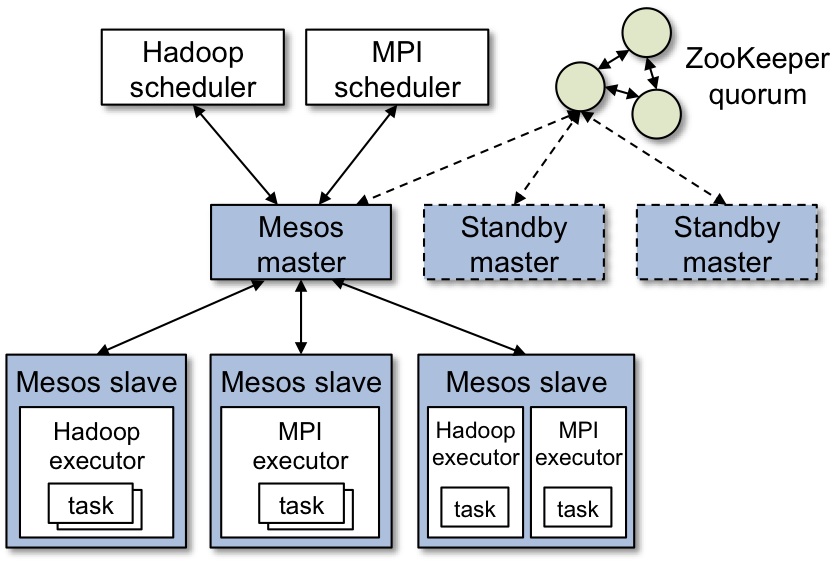 21
提 纲
22
总结
CSNS用户的资源需求调研工作已经完成；
CSNS计算环境的建设工作正在进行中，存储系统、云计算平台、高性能计算平台正在调试，公共软件库、数据库集群、运维与监控系统已经开始启用；
下一阶段将开始CSNS计算环境的硬件采购和资源扩展工作；
CSNS计算环境作为高能所计算环境的子站点运行（HPC、虚拟化集群/云等）
23
谢 谢！
李亚康，计算中心同事
中国科学院高能物理研究所
中国散裂中子源
2017/6/5，成都